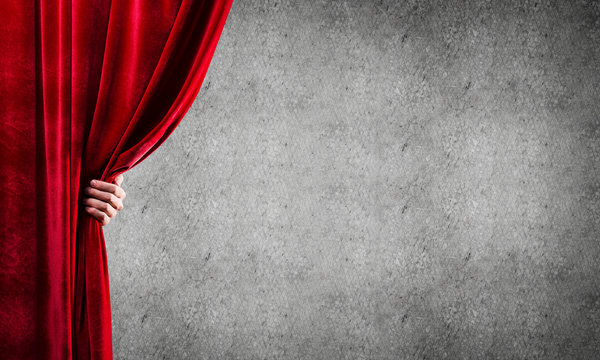 Behind the Curtain:Scientific Editing at Immunity
Jodi Gullicksrud
Scientific Editor
Overview
My path
Immunity and Cell Press
The editorial process and how decisions are made
Editorial as a career
Q&A
My path to editorial
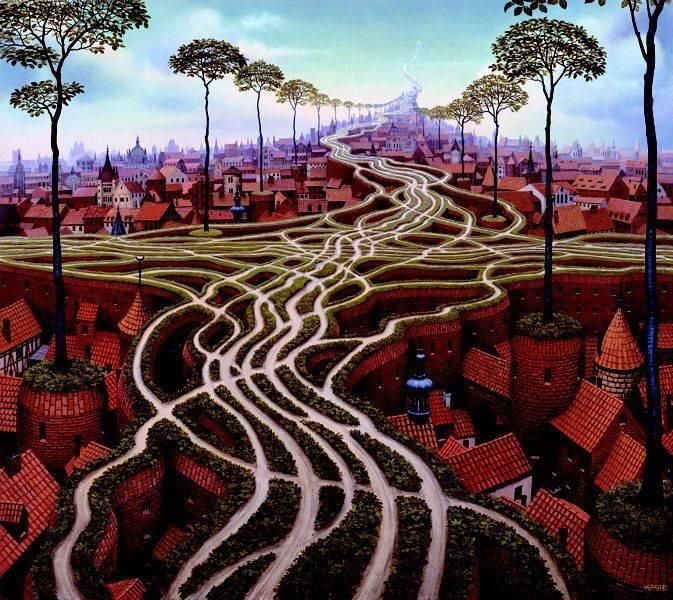 2008 B.S. Biology, Math – Drake University
Research: Cell Biology and Ornithology
2008-2012 Undergrad Biology Lab Instructor
2012-2017 PhD Immunology – U of Iowa
2017-2020 Postdoc – U of Pennsylvania
2020-present – Editor at Immunity
Focus: Mucosal immunology, Infectious diseases, T cells and ILCs
General stats on Immunity
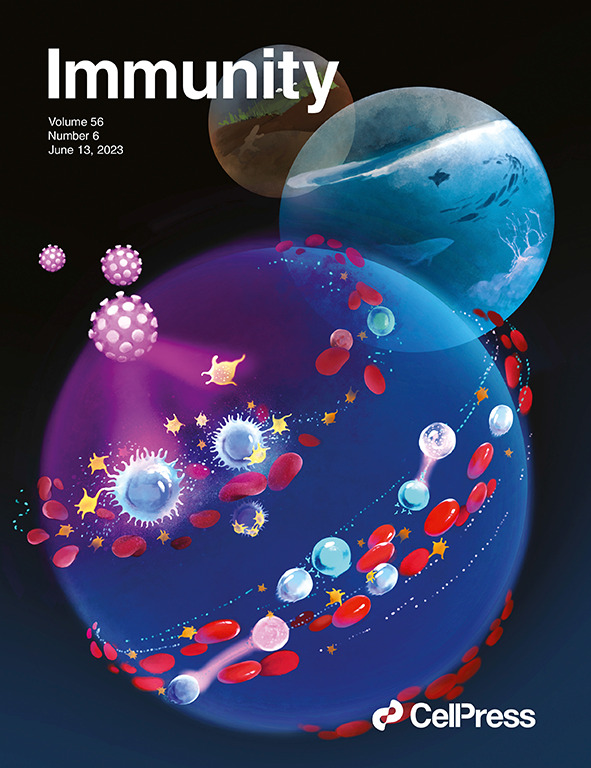 Founded in 1994 (we turn 30 next year!)
5 full-time editors – all are science PhDs

https://www.cell.com/immunity/home
Follow us on Twitter (X): @ImmunityCP

Manuscript formats: Research, Resource, Report
Immunity receives >1500 articles per year	Every abstract is read by all editors	Every paper is read in detail by its HE	~30% are sent out for review
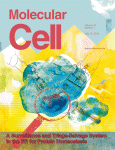 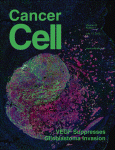 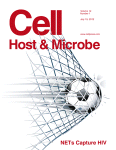 The Cell Press Journal Portfolio
30 Primary Research Journals (covering life, physical, medical, and environmental sciences) – 9 gold OA journals
16 Trends Review Journals
11 society partner journals (e.g. Mucosal Immunology)
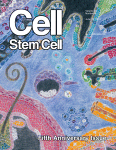 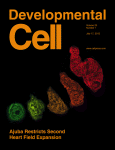 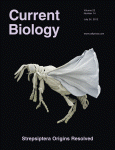 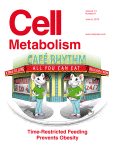 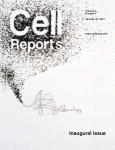 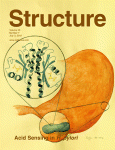 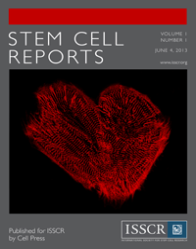 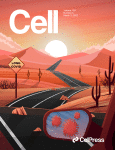 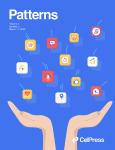 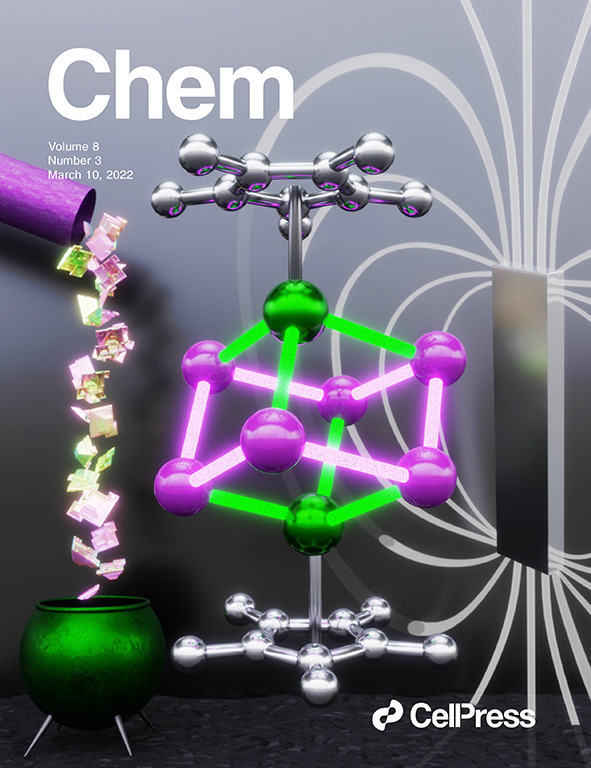 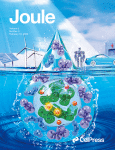 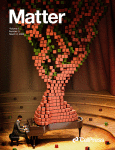 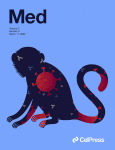 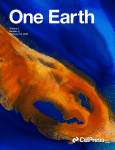 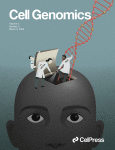 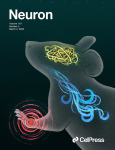 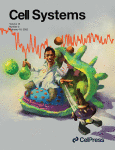 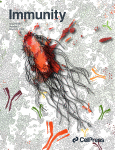 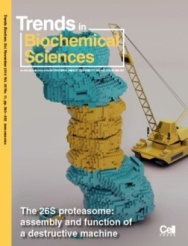 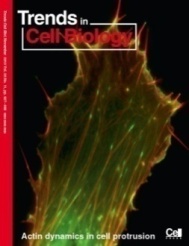 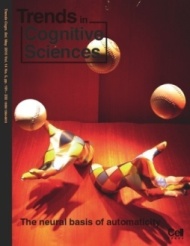 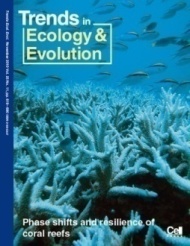 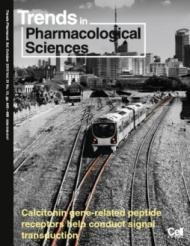 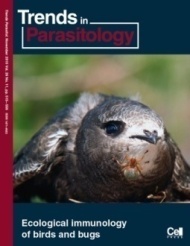 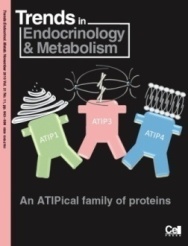 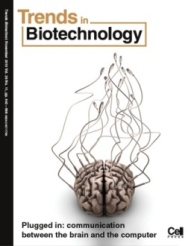 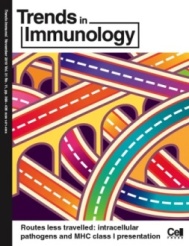 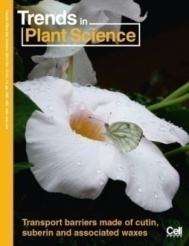 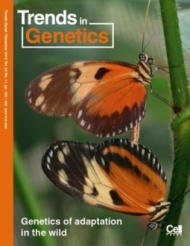 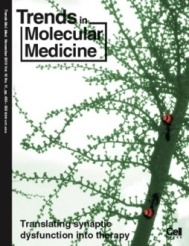 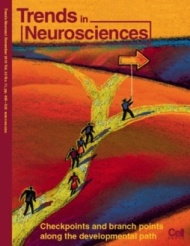 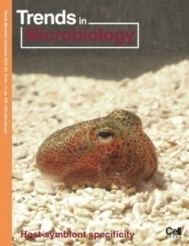 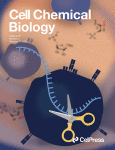 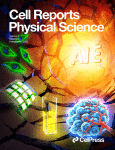 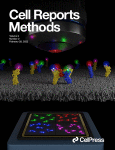 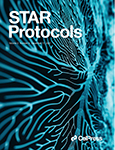 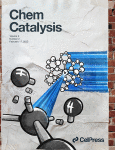 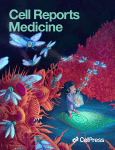 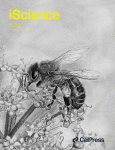 The Editorial Process at Immunity
What happens after you click “Submit”?
Manuscript is submitted
What we look for in a paper
Editorial evaluation
Key question being addressed
Scope – Who will be interested?
Biological relevance – *Context* When/Why is this phenotype important?
Conceptual advance – Where does this move the field?
Depth of understanding – How does it work?
This is also dictated by the paper format
Initial editorial decision
Components of a 
(Structured) Reviewer report
Manuscript is submitted
Editorial evaluation
No and why
Summary
Significance 
Major Concerns
Minor Comments
Clarity of Reporting 

 Cross-review
Out for Review
Rendering a Decision
Manuscript is submitted
What we take into consideration:
Interest and enthusiasm in the overall message
An understandable and reasonable path for a revised manuscript?
Would the concerns/revisions impact the overall message of the current manuscript?
Editorial evaluation
Out for Review
Editorial evaluation of ms and reviewer reports
Never a yes/no tally. 
Rarely a tidy and unanimous 
recommendation.
Post-review paper trajectories
Manuscript is submitted
Accepted
 in Principle
Editorial evaluation
No and why
Editorial feedback on journal style and scientific clarity
Out for Review
Editorial evaluation of ms and reviewer reports
Finalize
Out for Review
Revise and resubmit
Editorial evaluation of ms and reviewer reports
ACCEPTED!
Editorial as a Career Path
What does an editor do?
Handle manuscripts – 
Read, evaluate, and discuss
Edit for scientific clarity, but not proofread
COMMUNICATE – Authors and reviewers, sometimes other editors

Immunity, as a journal
Commission and manage reviews, previews, etc.
Strategic development, special issues, etc.
What (else) does an editor do?
Cell Press-wide
Community review
Collections with other journal editors across Cell Press
Cell Symposia and other conferences and webinars

Immunology community engagement
Attend conferences and participate in Meet-the-Editors sessions
Lab visits and 1-on-1 talks with the research community
Keep abreast of themes and advances across the field immunology
Should I be an editor?
Skill set
Time management and delivery on deadlines
Professional and courteous communication
Networking
My highlights
Being at the forefront of science
Learning new things across the field
Talking to researchers about their science
Flexibility
What can you to do now?
Expand your knowledge base (and see if you like it) 
Talk to an editor – conferences, lab visits, or email
Cell Press internships
Thank you!
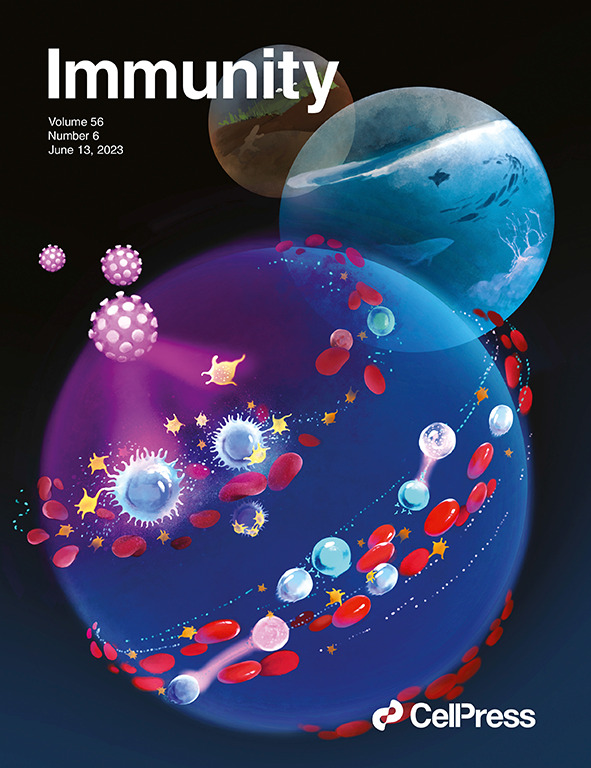 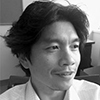 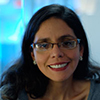 Peter Lee,
Editor-in-Chief
Fabiola Rivas
Deputy Editor
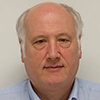 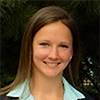 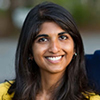 Bruce Koppleman
Kavitha Scranton
Jodi Gullicksrud